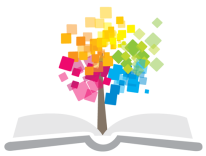 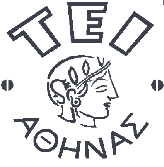 Ανοικτά Ακαδημαϊκά Μαθήματα στο ΤΕΙ Αθήνας
Κοσμητολογία Ι - Θ
Ενότητα 8: Χρώματα στα καλλυντικά προϊόντα
Δρ. Αθανασία Βαρβαρέσου
Αναπληρώτρια Καθηγήτρια Κοσμητολογίας
Τμήμα Αισθητικής και Κοσμητολογίας
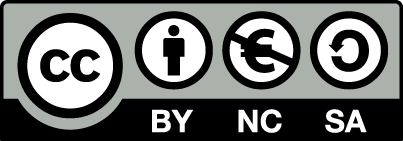 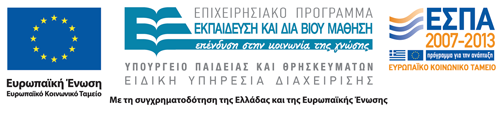 Χρώμα 1/3
Χρωμοφόρα - Αυξοχρωμία Βαθυχρωμία
Πιγμέντο 
Χρωστική ύλη
Λάκα
1
Χρώμα 2/3
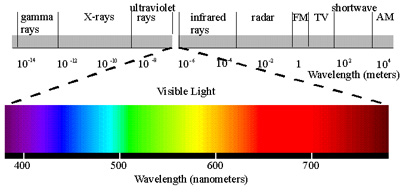 E = h.ν
λ = 1/ν
2
Χρώμα 3/3
3
Χρωμοφόρες-αυξόχρωμες ομάδες 1/2
Χρωμοφόρες ομάδες.
Βαθυχρωμία: Μετατόπιση της απορρόφησης προς μεγαλύτερα μήκη κύματος.
Αυξόχρωμες ομάδες: Μετατόπιση της απορρόφησης προς μεγαλύτερα μήκη κύματος και αύξηση της έντασης της απορρόφησης.
4
Χρωμοφόρες-αυξόχρωμες ομάδες 2/2
5
ΠιγμένταΈγχρωμα ή άσπρα, οργανικά ή ανόργανα
Πιγμέντο για το νερό.
Πιγμέντο για τα λάδια.
Πιγμέντο για το νερό και τα λάδια π.χ.  Διοξείδιο του τιτανίοα, οξείδιο του ψευδαργύρου.
6
Μαργαρώδες πιγμέντο
Ιριδίζουσα εμφάνιση.
Προσωμείωση με φυσικά μαργαριτάρια που υπάρχουν διαδοχικές στρώσεις ανθρακικού ασβεστίου και πρωτεϊνών (υλικά με διαφορετικούς δ.δ.).
7
Χρωστική ύλη
Προσδίδει χρώμα και είναι διαλυτή στο φορέα που εφαρμόζεται
Υδατοδιαλυτή
Λιποδιαλυτή
8
Λάκες 1/2
Συνήθως αδιάλυτη στο νερό και τα λάδια.
Αλάτι με Κ, Νa, Ca, Ba, Al.
Πληρωτικό υλικό: Διοξείδιο του τιτανίου, Αλούμινα, οξείδιο του ψευδαργύρου, τάλκης, κολοφώνιο, βενζοϊκό αργίλιο ή συνδυασμός.
Υψηλή σταθερότητα στο φως και τη θέρμανση.
Αδιάλυτες στο νερό και σταλάδια.
Ορισμένες φορές μικρή διαφυγή της χρωστικής.
Προσδίδουν αδιαφάνεια και χρώμα.
9
Λάκες 2/2
FD&C
D&C
Ext D&C
FDA ονομασία: DC Red No 17 Calcium Lake
Πληρωτικό υλικό: Θειικό βάριο και κολοφώνιο
Περιεκτικότητα χρωστικής ύλης: 28 %
Αριθμός καταλόγου χρωμάτων (C.Ι.) = 15850:1
10
Kατάλογος χρωμάτων (No CI)
11
Νομοθεσία χρωμάτων
ΗΠΑ
FD&C
D&C
Ext D&C
Πιστοποιητικό: Ονομασία χρώματος, αριθμό παρτίδας παραγωγής, περιεκτικότητα σε καθαρό χρώμα, κατηγορίες προϊόντων που πρόκειται να χρησιμοποιηθεί, σύμβολο αναγνώρισης παρτίδας.
Προδιαγραφές καθαρότητας: Επιτρεπτές προσμίξεις και όριό τους.
12
Κατάλογος Ε.Ε-Ελλάδα
Χρώματα που επιτρέπεται ν α περιέχονται σε όλα τα καλλυντικά προϊόντα.
Χρώματα που μπορεί να περιέχονται σε όλα τα καλλυντικά προϊόντα, εκτός από αυτά που προορίζονται για εφαρμογή γύρω από τα μάτια.
Χρώματα που μπορούν να περιέχονται στα καλλυντικά προϊόντα εκτός από αυτά που προορίζονται να έλθουν σε επαφή με τους βλεννογόνους.
Χρώματα που μπορεί να περιέρχονται σε καλλυντικά προϊόντα που θα έλθουν σε επαφή με το δέρμα για σύντομο χρονικό διάστημα.
Οδηγίες 76/768, 79/661, 82/368, 83/574, 1223/2009.
13
Κατηγοριοποίηση χρωμάτων
Πιστοποιημένα
Φυσικά
Ανόργανα
14
ΑζωχρώματαΜη σουλφωμένα ή σουλφωμένα
15
Παρασκευή αζοχρωμάτων
16
Χρώματα τριφαινυλομεθανίουΣουλφονικά παράγωγα Ευαίσθητα στο φώς και τα αλκάλια
17
Χρώματα ξανθενίουΒρωμιομένα παράγωγα φλουορεσκεϊνης = βρωμοξέα-κραγιόν
Βάφουσες χρωστικές ύλες των κραγιόν
Φαινολική και κινοειδής μορφή
Φαινολική: μικρή διαλυτότητα στο νερό
Κινοειδής: υδατοδιαλυτή
18
Χρώματα ξανθενίου
19
Χρώματα κινολίνηςσταθερότητα στο φως (σαμπουάν, σαπούνια)Κίτρινα της κινολίνης
20
Χρώματα ανθρακινόνηςBαφές μαλλιών
21
Χρώματα ανθρακινόνης
Σουλφομένα, όξινα (υδατοδιαλυτά)
Μη σουλφομένα (λιποδιαλυτά)
Υδροξυ-ανθρακινόνες
22
Χρώματα ινδικού
23
Χρώματα π-τολουενοδιαμίνης
Συστατικά στις μόνιμες οξειδωτικές βαφές μαλλιών
Οι βαφές μαλλιών φέρουν:
ο-ή π- υδοξυ- ή αμινο-αρωματική αμίνη
(χρωστική)
Αρωματική ένωση με ομάδα ηλεκτρονιοδότη σε μ-θέση π.χ. ρεσορκίνη
Οξειδωτικό αντιδραστήριο
Αλκαλικό παράγοντα
Ο οξειδωτικός παράγοντας οξειδώνει τη βασική χρωστική και σε συνδυασμό με τον αλακλικό παράγοντα ανοίγει το χρώμα της τρίχας.
24
Κυρίως χρωστική+συζευκτικό αντιδραστήριο
25
Οξείδωση της π-τολουενοδιαμίνης (Ι) προς την π-βενζοκινοδιιμίνη (ΙΙ), αντίδραση  της ΙΙ με τη μ-φαινυλενοδιαμίνη (ΙΙΙ) για το σχηματισμό δικυκλικής ένωσης ΙV και οξείδωση της IVπρος την V
26
Φυσικά χρώματαΦυτικής ή ζωϊκής προέλευσης
Ανάττο (Βixa Orellana)
Bιξίνη (καροτενοειδές), πορτοκαλοκίτρινο.
Σκόνη, ελαιώδες διάλυμα και εναιώρημα, γαλάκτωμα. Ασταθές στο φως και το οξυγόνο.
Κοχενίλλη (Coccus cacti)
Καρμινικό οξύ, παράγωγο της ανθρακινόνης.
Πορτοκαλί έως κόκκινο.
Καρμίνη = αλάτι καρμινικού οξέος  με αργίλιο ή ασβέστιο σε αλούμινα περίπου 50 % καρμινικό οξύ ή και περισσότερο.
27
Φυσικά χρώματα 1/3
Χέννα
Κιτρινέρυθρη χρωστική που προέρχεται από τα φυτά Lawsonia alba, Lawsonia spinosa, Lawsonia inermis.
2-υδροξυ-ναφθοκινόνη.
Χρησιμοποιείται στις βαφές μαλλιών όχι για χρωματισμό καλλυντικών.
Δεν καλύπτει επαρκώς τις άσπρες τρίχες.
Προσοχή: Μαύρη χέννα .
28
Χλωροφύλλη
Πράσινο πιγμέντο
Μίγμα α- και β-χλωροφύλλης
ΕλαιοδιαλυτήΧαλκούχος χλωροφύλλη, υδατοδιαλυτή και σταθερότερη
Αντικατάσταση μαγνησίου από τον χαλκό και των μεθυλικών ομάδων από αλκάλια
29
Φυσικά χρώματα 2/3
Καροτένιοβ-καροτένιο βαθύ κόκκινο, αδιάλυτο στο νερό και ελάχιστα διαλυτό στα λάδια, και ευαίσθητο στον αέρα και το φως και τα αλκάλια.Κυρίως στα τρόφιμα.Διατίθεται ως: γαλάκτωμα η εναιώρημα σε λάδια, κρύσταλλοι συσκευασμένοι σε ατμόσφαιρα αζώτου, υδατοδιασπειρόμενη σκόνη.
30
Φυσικά χρώματα 3/3
31
Γουανίνη
Μαργαρώδες πιγμέντο, από τα λέπια ψαριών.
Μίγμα γουανίνης (75-97%) και υποξανθίνης (3-25%), κραγιόν, βερνίκια νυχιών, και σκιές ματιών.
Για την παραλαβή χρησιμοποιούνται μη πολικοί οργανικοί διαλύτες  και μετά τον καθαρισμό του εκχυλίσματος από τα λιπαρά οξέα, διασπείρεται σε λάκα ή ισοπροπανόλη.
Ακριβή.
Μένει εύκολα σε απαιώρηση σε νερό, καστορέλαιο, νιτρκυτταρίνη.
Κραγιόν, βερνίκια νυχιών, σκιές ματιών.
32
Γουανίνη - Υποξανθίνη
33
Ανόργανα χρώματα 1/5
Σταθερά στο φως, αδιάλυτα στο νερό τα λάδια και τους οργανικούς διαλύτες
34
Ανόργανα χρώματα 2/5
Οξείδια του σιδήρου: Συνθετικά, απαλλαγμένα από μόλυβδο και αρσενικό.
Κίτρινα οξείδια (Ώχρες), Κόκκινα οξείδια, Μαύρο οξείδιο, Καφέ = μίγμα κόκκινων, κίτρινων και μαύρου οξειδίου ή και συνθετικά.
Προσοχή: Στα καλλυντικά χρησιμοποιούνται συνθετικά οξείδια του σιδήρου.
35
Ανόργανα χρώματα 3/5
Ουλτρα μαρίνες = συνθετικά πιγμέντα (αδιάλυτες στο νερό και τα λάδια), αργιλοπυριτικά σουλφονικά άλατα του νατρίου.
Πράσινη, κυανή, κόκκινη: 
Απόχρωση ανάλογα με τη θερμοκρασία κατεργασίας (700-850οC) , χρόνος θέρμανσης, ταχύτητα ψύξης και λαμβάνεται η πράσινη. Περαιτέρω κατεργασία οδηγεί σε κυανή και κόκκινη.
Μολύβια φρυδιών και μάσκαρα.
Μικρή δύναμη χρωματισμού και καλυπτικότητα.
36
Ανόργανα χρώματα 4/5
Πράσινα οξείδια του χρωμίου = Aνυδρο και ένυδρο (υδροξείδιο του χρωμίου), προϊόντα μακιγιάζ ματιών.
Μίγμα άνυδρο και ένυδρο οξείδιο του χρωμίου.
Μεγάλη σταθερότητα στο φως και τη θέρμανση.
Προϊόντα μέικ-απ ματιών και σαπούνια.
37
Διοξείδιο του τιτανίου (ΤiΟ2) 1/2
Άσπρα πιγμέντα
Διοξείδιο του τιτανίου
Οξείδιο του ψευδαργύρου
Αλούμινα
Τάλκης
Ιριδίζοντα
38
Διοξείδιο του τιτανίου (ΤiΟ2) 2/2
Μεγάλη δύναμη χρωματισμού και καλυπτική ικανότητα, αδιαφάνεια , λευκότητα.
Ανατάσης, βρουκίτης, ρουτίλιο.
Ανατάσης: Xρησιμοποιείται στα καλλυντικά, υψηλός δείκτης διάθλασης, σταθερότητα στο φως, την οξείδωση και τις μεταβολές του pH.
Αντηλιακή δράση.
Μειονεκτήματα: Δυσκολία ανάμιξης με άλλες σκόνες, κυανοί τόνοι, οξείδωση άλλων χρωμάτων.
Κραγιόν, μέικ-απ, βερνίκια νυχιών.
Προσοχή: Διαφορές από το  μικρολεπτόκκοκο (microfine).
39
Οξείδιο του ψευδαργύρου (ZnO)
Άσπρο πιγμέντο
Μικρότερη καλυπτική ικανότητα
Όχι κυανοί τόνοι
Στυπτικές, αντισηπτικές, αντιφλογιστικές ιδιότητες
Πούδρες, μέικ-απ
Προσοχή: Διαφορές από το  μικρολεπτόκκοκο (microfine)
40
Αλούμινα (Αl2Ο3)
Αδιάλυτη στο νερό και τους μη πολικούς οργανικούς διαλύτες, πληρωτικό υλικό στις λάκες. Μικρή καλυπτική ικανότητα.
Τάλκης
Ένυδρο πυριτικό μαγνήσιο και αργίλιο.
Γκριζοάσπρη έως άσπρη σκόνη με λιπαρή υφή και προσροφητική ικανότητα και προσκολλητική ικανότητα, μικρή καλυπτική ικανότητα.
41
Ιριδίζοντα πιγμέντα
Μαρμαρυγίας
Οξυχλωριούχο βισμούθιο
42
Μαρμαρυγίας ή μίκα επιστρωμένο με οξείδια μετάλλων
Αργιλοπυριτικό κάλιο με δ.δ. 1.5 και δεν έχει ιριδισμό.
Όταν επιστρωθεί με άλλα πιγμέντα –οξείδια μετάλλων με μεγαλύτερο δ.δ. αποκτά ιριδισμό.
Πάχος στρώματος του οξειδίου του μετάλλου καθορίζει το χρώμα.
43
Οξυχλωριούχο βισμούθιο
Κρύσταλλοι 8-20 μm.
Με την επίδραση του φωτός μαυρίζει.
Ενσωματώνεται με φίλτρα UV για να μην αλλοιωθεί.
Βερνίκια νυχιών, κραγιόν, σκιές ματιών.
Μπορεί να κρυσταλλωθεί σε μαρμαρυγία, μίγμα μαρμαρυγία και διοξειδίου του τιτανίου, τάλκη.
44
Τέλος Ενότητας
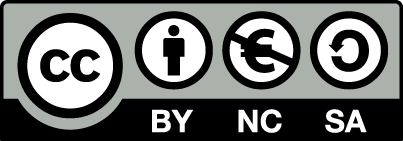 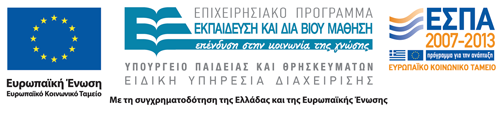 Σημειώματα
Σημείωμα Αναφοράς
Copyright Τεχνολογικό Εκπαιδευτικό Ίδρυμα Αθήνας, Αθανασία Βαρβαρέσου 2014. Αθανασία Βαρβαρέσου . «Κοσμητολογία Ι - Θ. Ενότητα 8: Χρώματα στα καλλυντικά προϊόντα». Έκδοση: 1.0. Αθήνα 2014. Διαθέσιμο από τη δικτυακή διεύθυνση: ocp.teiath.gr.
Σημείωμα Αδειοδότησης
Το παρόν υλικό διατίθεται με τους όρους της άδειας χρήσης Creative Commons Αναφορά, Μη Εμπορική Χρήση Παρόμοια Διανομή 4.0 [1] ή μεταγενέστερη, Διεθνής Έκδοση.   Εξαιρούνται τα αυτοτελή έργα τρίτων π.χ. φωτογραφίες, διαγράμματα κ.λ.π., τα οποία εμπεριέχονται σε αυτό. Οι όροι χρήσης των έργων τρίτων επεξηγούνται στη διαφάνεια  «Επεξήγηση όρων χρήσης έργων τρίτων». 
Τα έργα για τα οποία έχει ζητηθεί άδεια  αναφέρονται στο «Σημείωμα  Χρήσης Έργων Τρίτων».
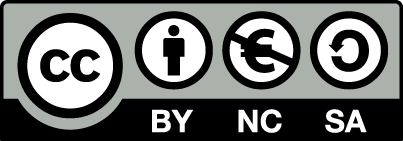 [1] http://creativecommons.org/licenses/by-nc-sa/4.0/ 
Ως Μη Εμπορική ορίζεται η χρήση:
που δεν περιλαμβάνει άμεσο ή έμμεσο οικονομικό όφελος από την χρήση του έργου, για το διανομέα του έργου και αδειοδόχο
που δεν περιλαμβάνει οικονομική συναλλαγή ως προϋπόθεση για τη χρήση ή πρόσβαση στο έργο
που δεν προσπορίζει στο διανομέα του έργου και αδειοδόχο έμμεσο οικονομικό όφελος (π.χ. διαφημίσεις) από την προβολή του έργου σε διαδικτυακό τόπο
Ο δικαιούχος μπορεί να παρέχει στον αδειοδόχο ξεχωριστή άδεια να χρησιμοποιεί το έργο για εμπορική χρήση, εφόσον αυτό του ζητηθεί.
Επεξήγηση όρων χρήσης έργων τρίτων
Δεν επιτρέπεται η επαναχρησιμοποίηση του έργου, παρά μόνο εάν ζητηθεί εκ νέου άδεια από το δημιουργό.
©
διαθέσιμο με άδεια CC-BY
Επιτρέπεται η επαναχρησιμοποίηση του έργου και η δημιουργία παραγώγων αυτού με απλή αναφορά του δημιουργού.
διαθέσιμο με άδεια CC-BY-SA
Επιτρέπεται η επαναχρησιμοποίηση του έργου με αναφορά του δημιουργού, και διάθεση του έργου ή του παράγωγου αυτού με την ίδια άδεια.
διαθέσιμο με άδεια CC-BY-ND
Επιτρέπεται η επαναχρησιμοποίηση του έργου με αναφορά του δημιουργού. 
Δεν επιτρέπεται η δημιουργία παραγώγων του έργου.
διαθέσιμο με άδεια CC-BY-NC
Επιτρέπεται η επαναχρησιμοποίηση του έργου με αναφορά του δημιουργού. 
Δεν επιτρέπεται η εμπορική χρήση του έργου.
Επιτρέπεται η επαναχρησιμοποίηση του έργου με αναφορά του δημιουργού
και διάθεση του έργου ή του παράγωγου αυτού με την ίδια άδεια.
Δεν επιτρέπεται η εμπορική χρήση του έργου.
διαθέσιμο με άδεια CC-BY-NC-SA
διαθέσιμο με άδεια CC-BY-NC-ND
Επιτρέπεται η επαναχρησιμοποίηση του έργου με αναφορά του δημιουργού.
Δεν επιτρέπεται η εμπορική χρήση του έργου και η δημιουργία παραγώγων του.
διαθέσιμο με άδεια 
CC0 Public Domain
Επιτρέπεται η επαναχρησιμοποίηση του έργου, η δημιουργία παραγώγων αυτού και η εμπορική του χρήση, χωρίς αναφορά του δημιουργού.
Επιτρέπεται η επαναχρησιμοποίηση του έργου, η δημιουργία παραγώγων αυτού και η εμπορική του χρήση, χωρίς αναφορά του δημιουργού.
διαθέσιμο ως κοινό κτήμα
χωρίς σήμανση
Συνήθως δεν επιτρέπεται η επαναχρησιμοποίηση του έργου.
Διατήρηση Σημειωμάτων
Οποιαδήποτε αναπαραγωγή ή διασκευή του υλικού θα πρέπει να συμπεριλαμβάνει:
το Σημείωμα Αναφοράς
το Σημείωμα Αδειοδότησης
τη δήλωση Διατήρησης Σημειωμάτων
το Σημείωμα Χρήσης Έργων Τρίτων (εφόσον υπάρχει)
μαζί με τους συνοδευόμενους υπερσυνδέσμους.
Χρηματοδότηση
Το παρόν εκπαιδευτικό υλικό έχει αναπτυχθεί στo πλαίσιo του εκπαιδευτικού έργου του διδάσκοντα.
Το έργο «Ανοικτά Ακαδημαϊκά Μαθήματα στο ΤΕΙ Αθηνών» έχει χρηματοδοτήσει μόνο την αναδιαμόρφωση του εκπαιδευτικού υλικού. 
Το έργο υλοποιείται στο πλαίσιο του Επιχειρησιακού Προγράμματος «Εκπαίδευση και Δια Βίου Μάθηση» και συγχρηματοδοτείται από την Ευρωπαϊκή Ένωση (Ευρωπαϊκό Κοινωνικό Ταμείο) και από εθνικούς πόρους.
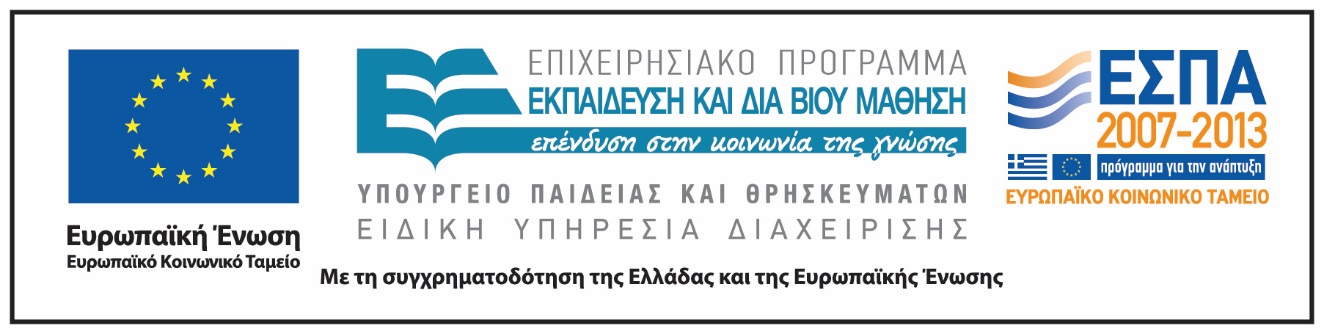